ترنيــمة
أرسل فرحا للشعب
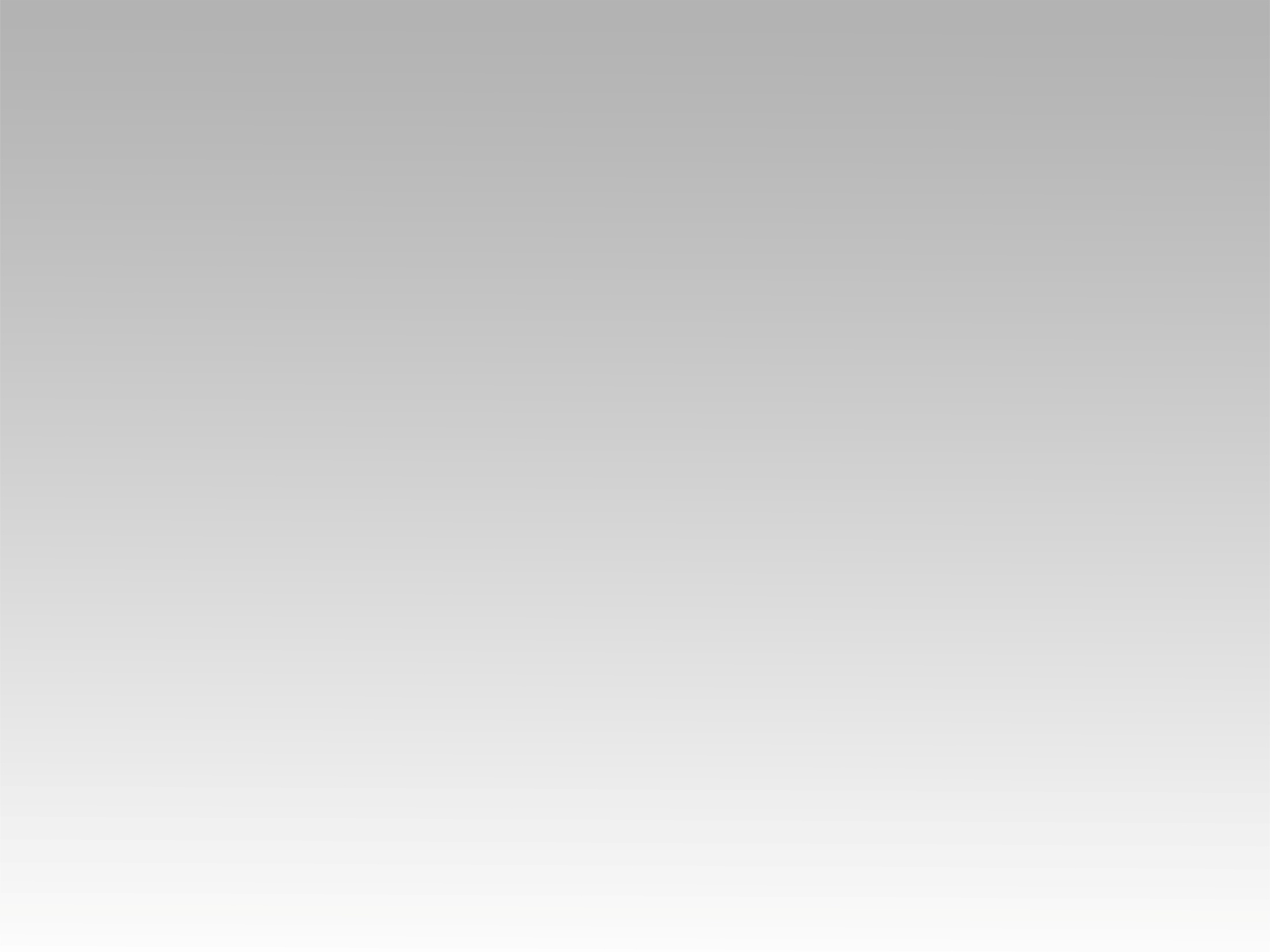 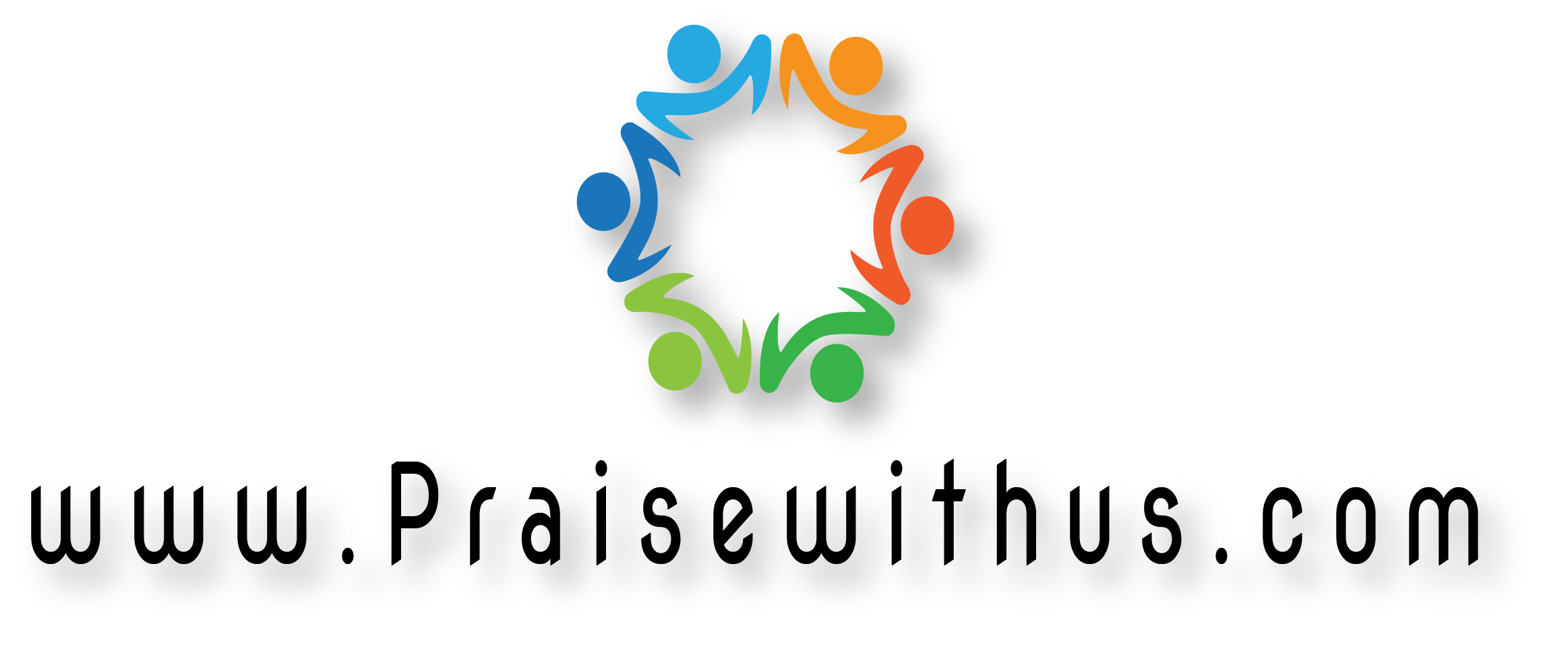 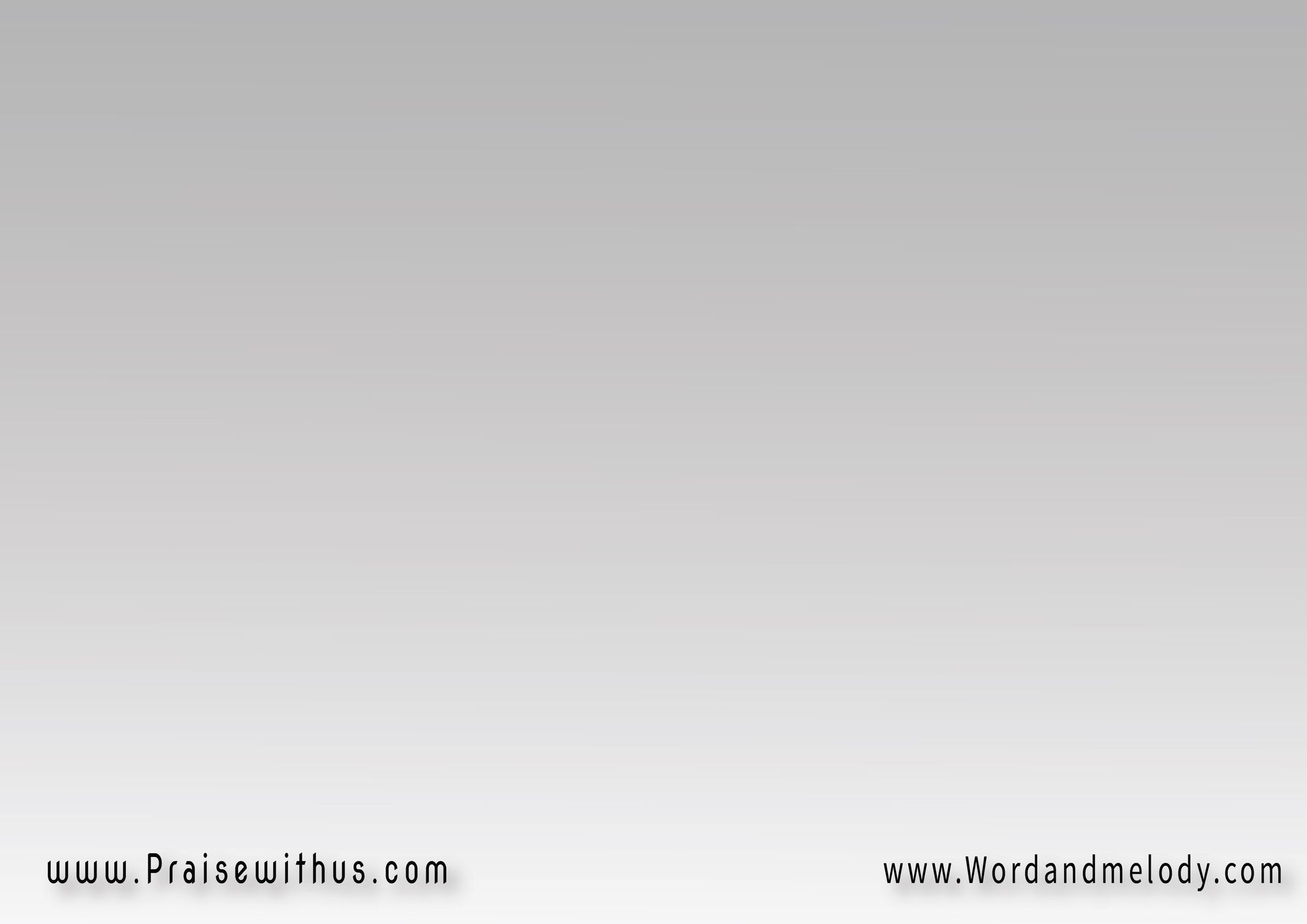 (أرسل فرحاً للشعب صيحات صيحات
وأملا أروقة القلب ضحكات ضحكات
وليمطر مجداً روحك غيمات غيمات
يتفجر فينا سبحك بلغات ولغات)2
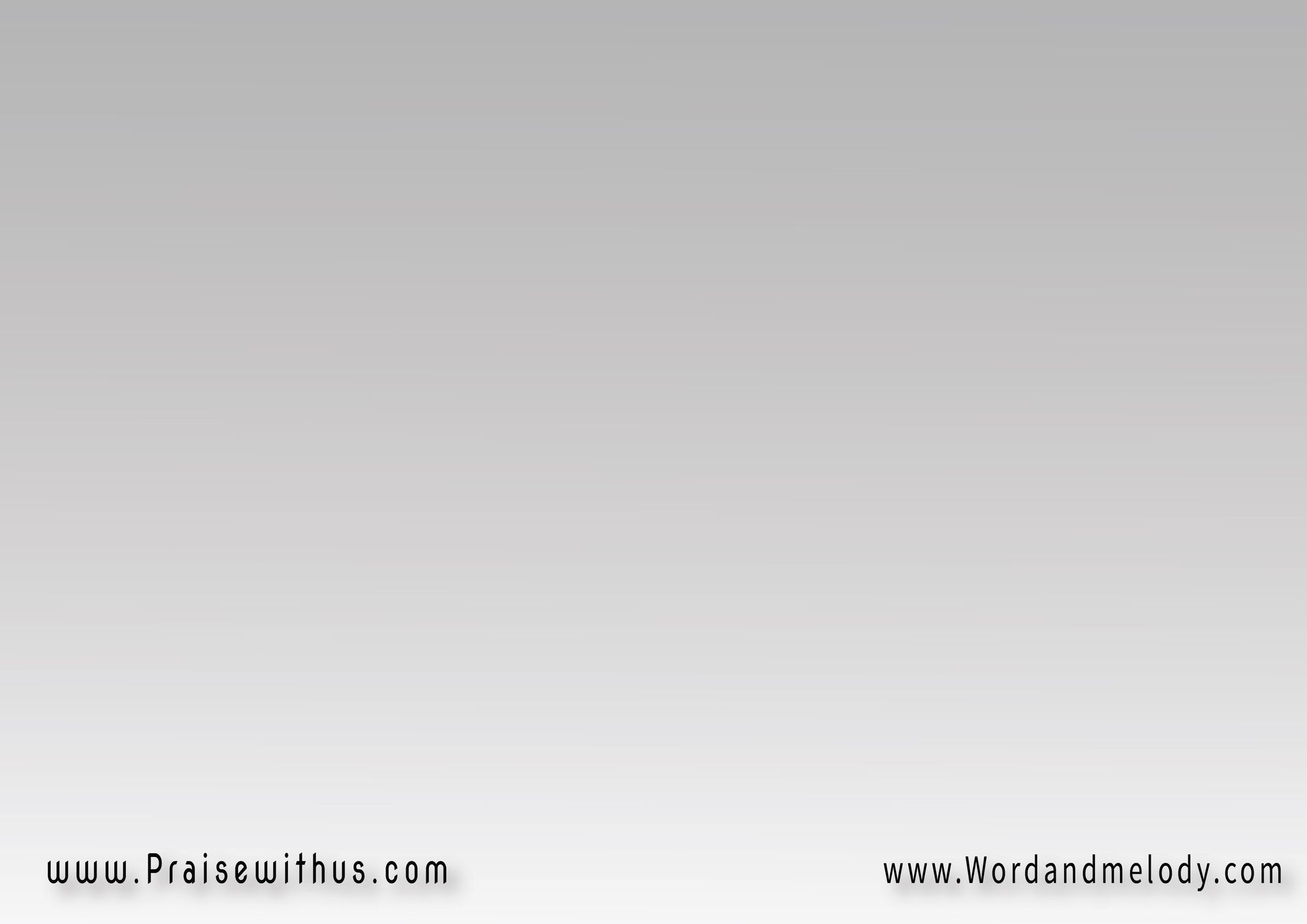 صيحات صيحات أرسل فرحاً للشعب
ضحكات ضحكات إملا أروقة القلب
غيمات غيمات فليمطر مجدا روحك
بلغات ولغات .. يتفجر فينا سبحك
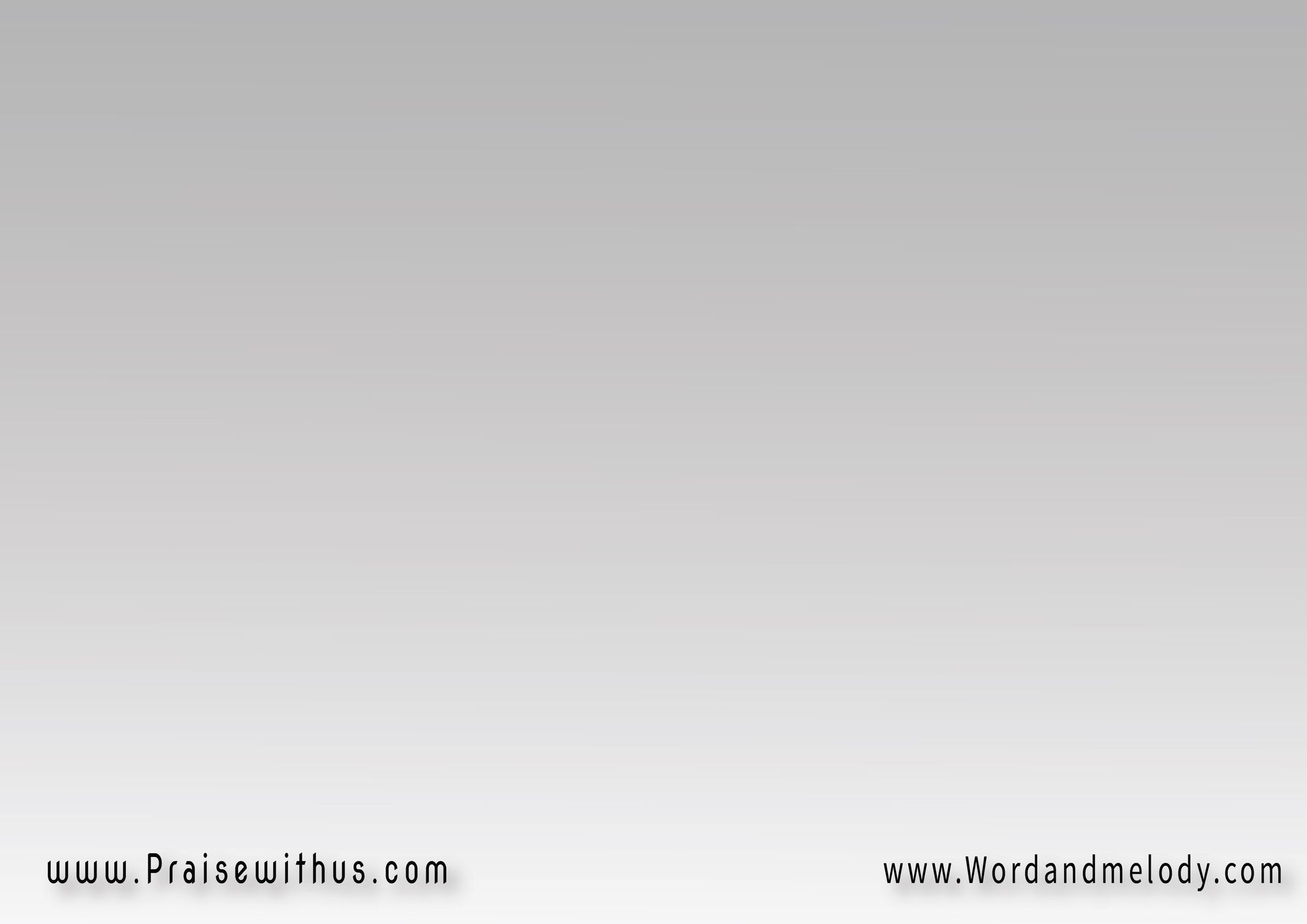 أرسل نيرانا كي تلتهم ذبائحنا
واقبل جمرا وبخورا كل مدائحنا
شكل من وجه يسوع الحلو ملامحنا
حين نحدق ونحدق  فيه..أروع ذات
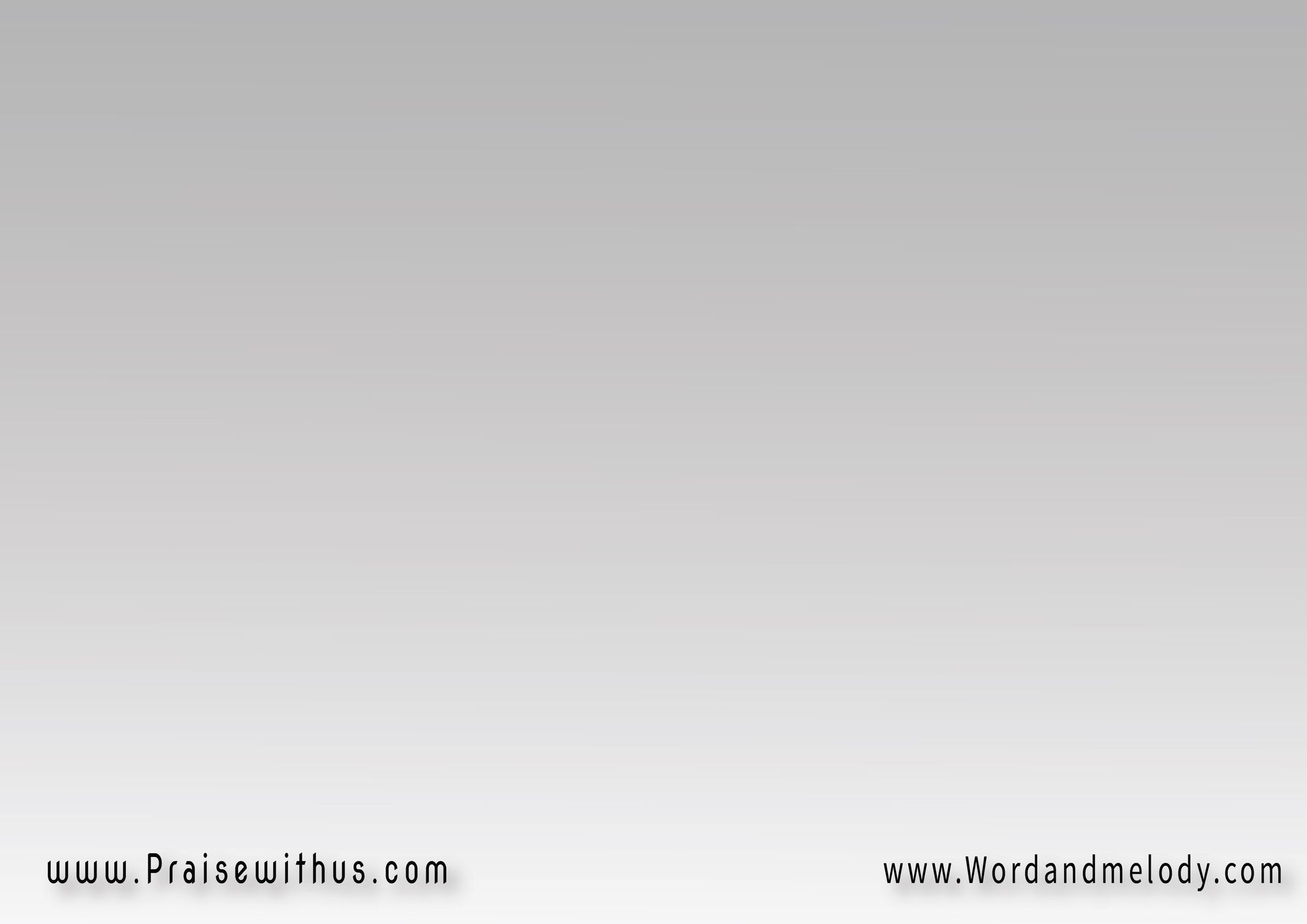 (أرسل فرحاً للشعب صيحات صيحات
وأملا أروقة القلب ضحكات ضحكات
وليمطر مجداً روحك غيمات غيمات
يتفجر فينا سبحك بلغات ولغات)2
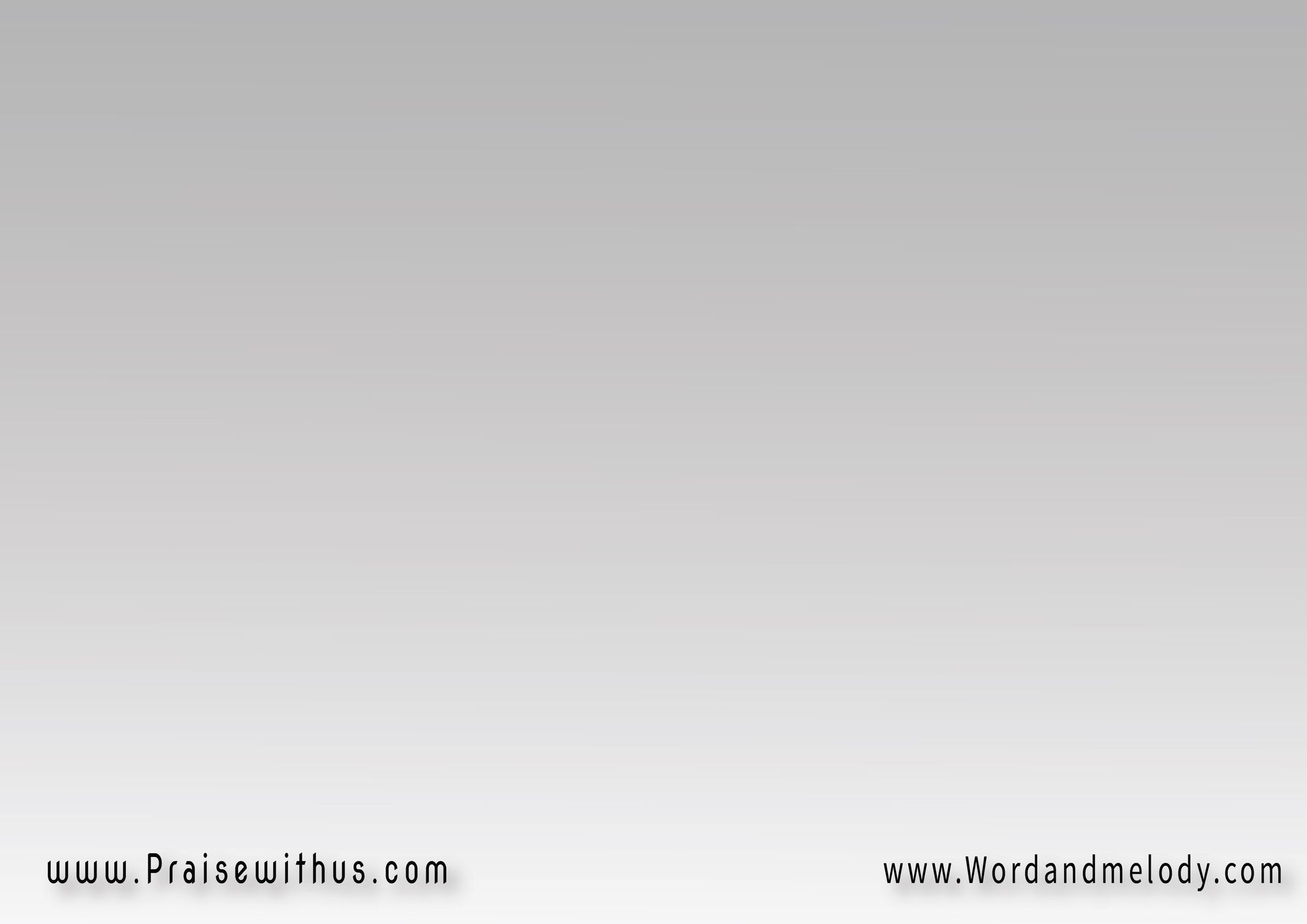 صيحات صيحات أرسل فرحاً للشعب
ضحكات ضحكات إملا أروقة القلب
غيمات غيمات فليمطر مجدا روحك
بلغات ولغات .. يتفجر فينا سبحك
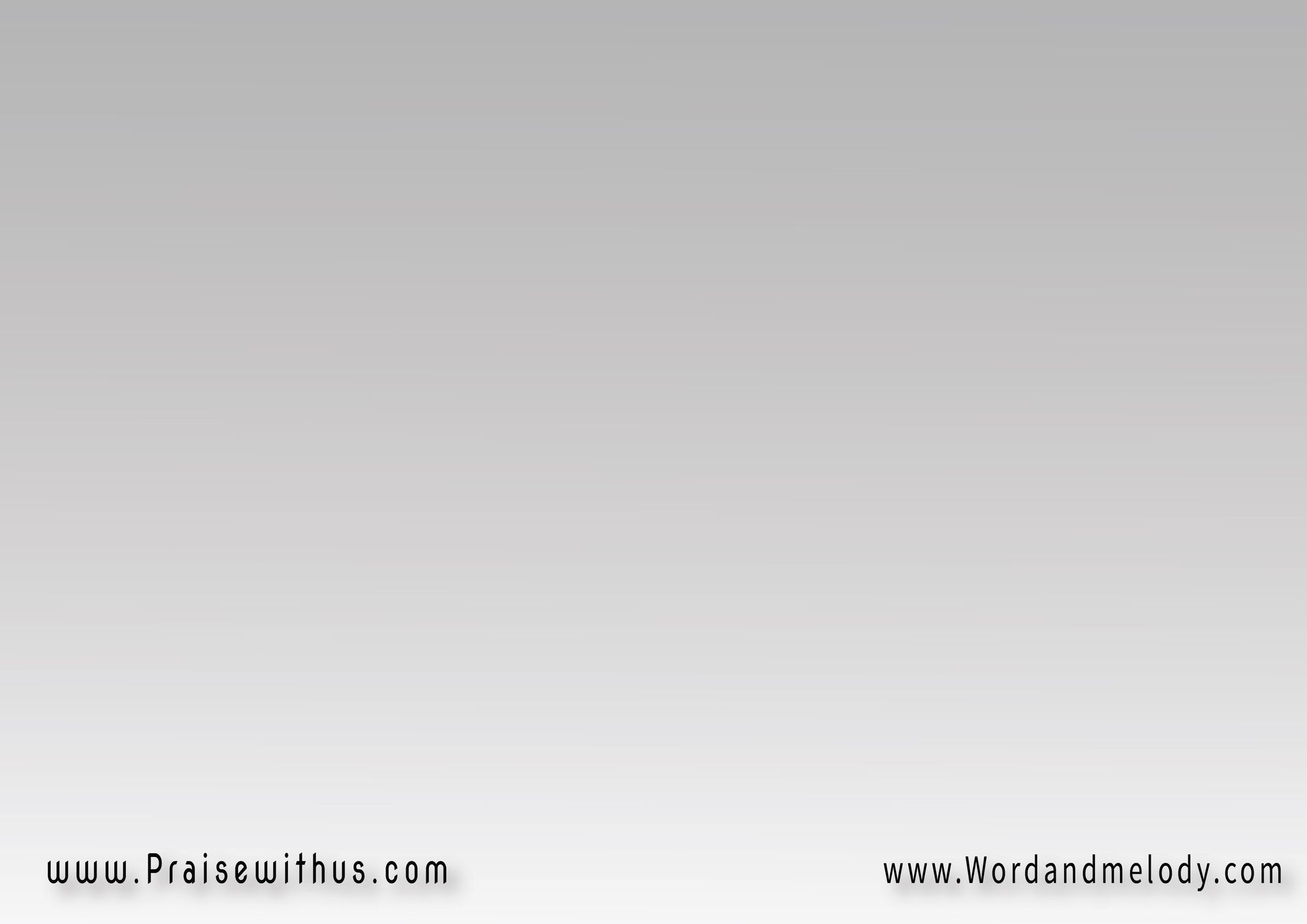 إرفعنا عندك روحاً قلباً أفكاراً
وعلى أشيائك ثبت منا الأنظارا
نتدفق تسبيحاً ترنيماً اشعار
نملأ أرجاء الارض ضجيجا ..والسموات
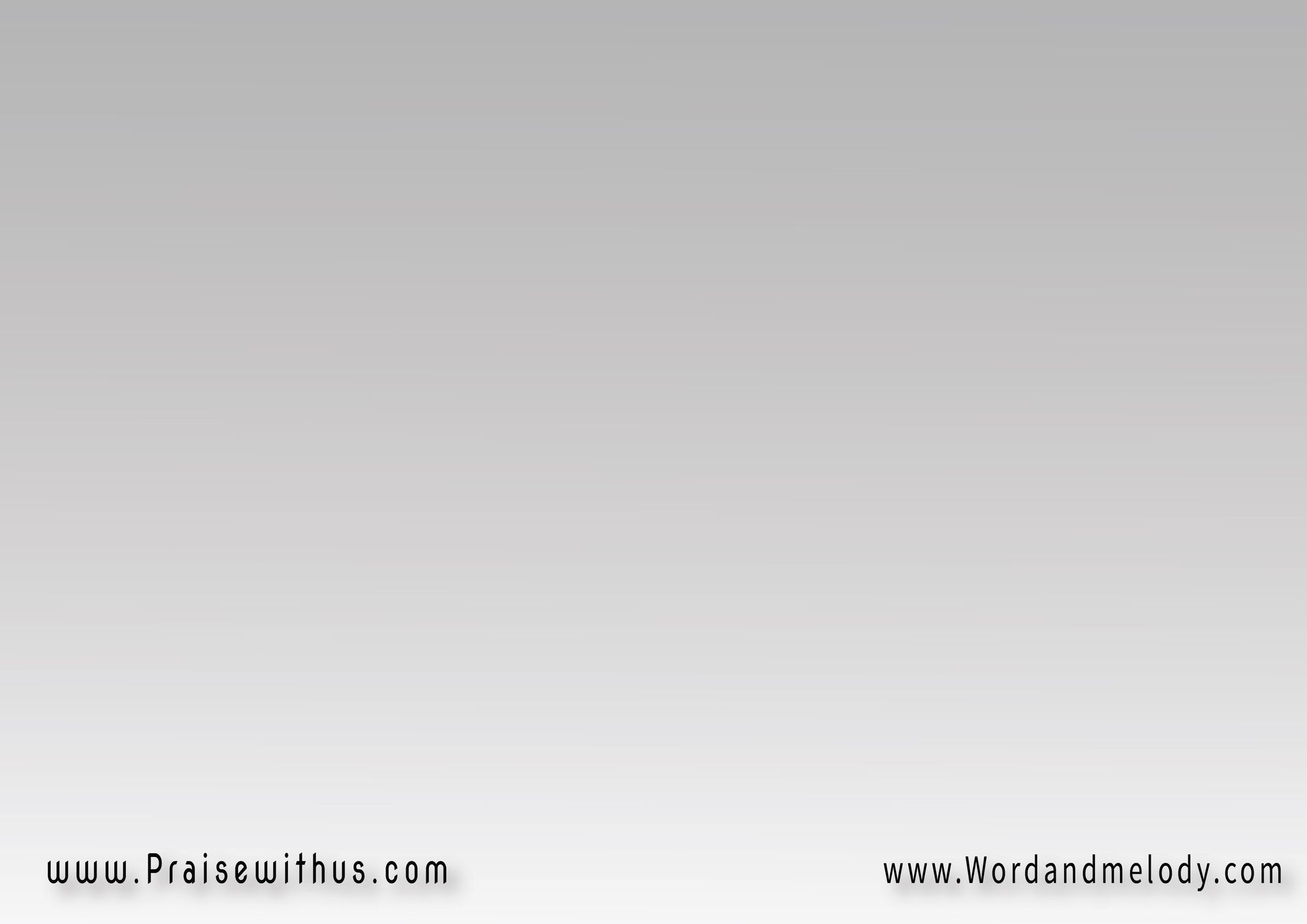 (أرسل فرحاً للشعب صيحات صيحات
وأملا أروقة القلب ضحكات ضحكات
وليمطر مجداً روحك غيمات غيمات
يتفجر فينا سبحك بلغات ولغات)2
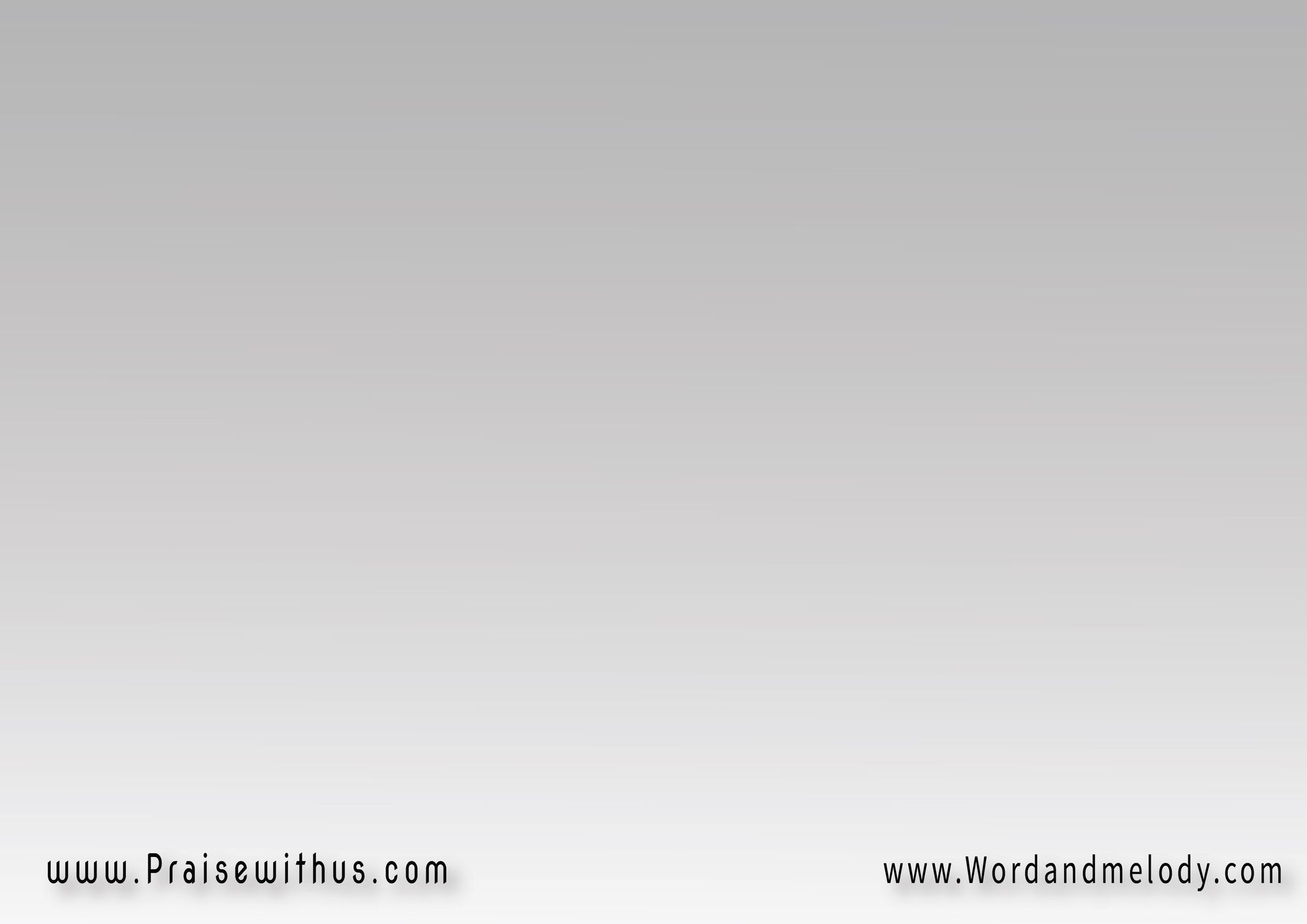 صيحات صيحات أرسل فرحاً للشعب
ضحكات ضحكات إملا أروقة القلب
غيمات غيمات فليمطر مجدا روحك
بلغات ولغات .. يتفجر فينا سبحك
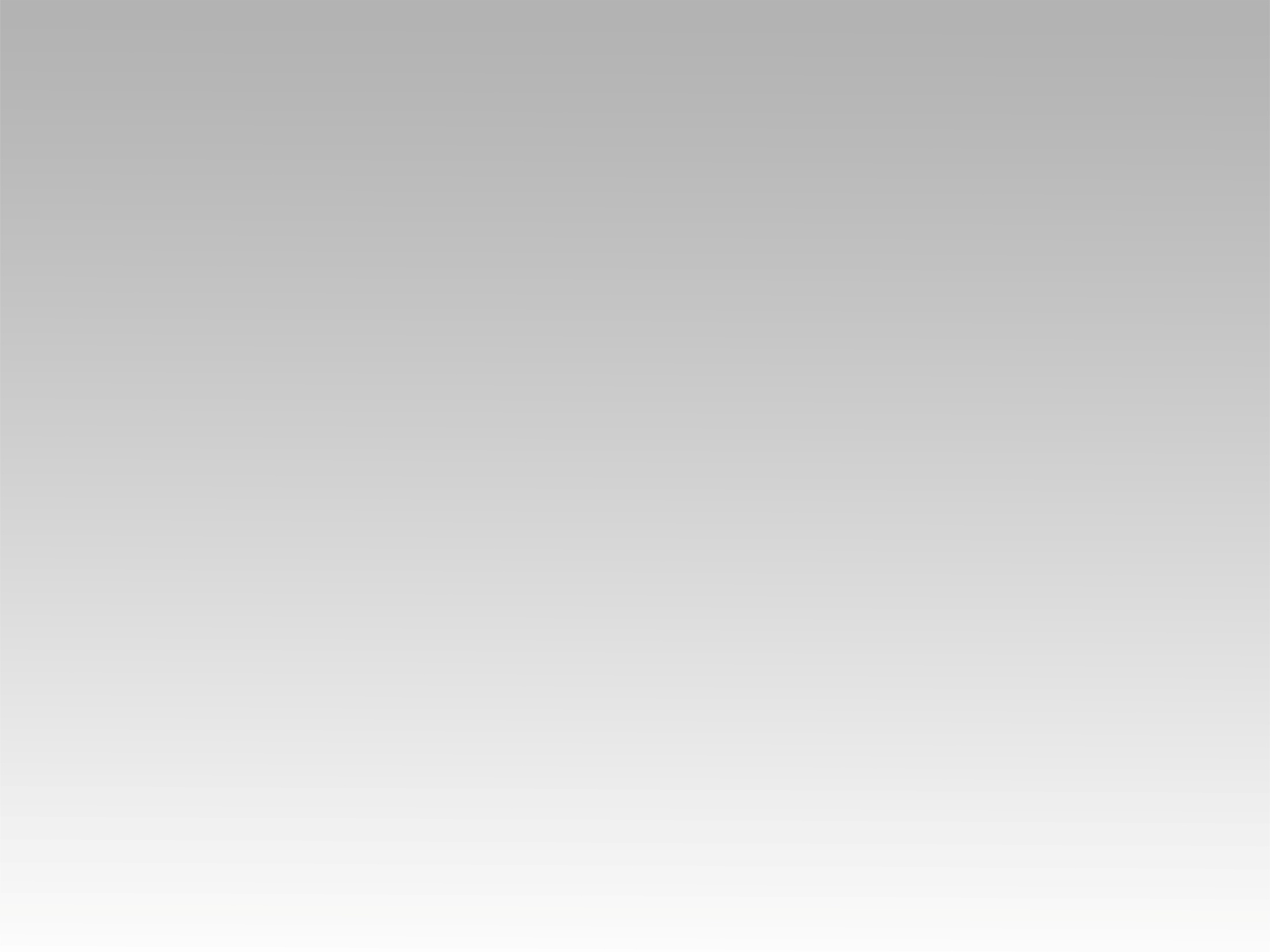 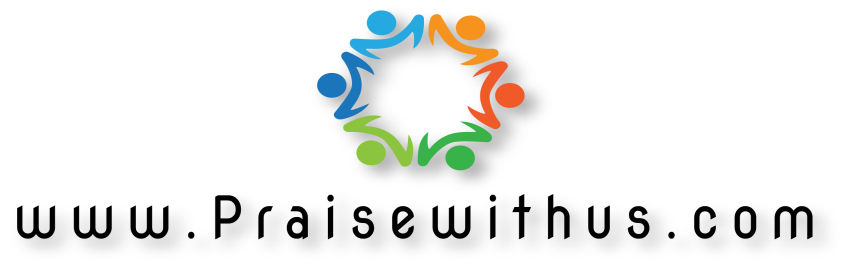